การพัฒนาทักษะการสื่อสารของผู้นำ
ปลูกฝังความเป็นผู้นำและรูปแบบการสื่อสารของคุณ
รองศาสตราจารย์ ดร.พิสุทธิ์ ขุมทรัพย์, AIT
ศาสตราจารย์ ดร.อรรถกร เก่งพล, มจพ.
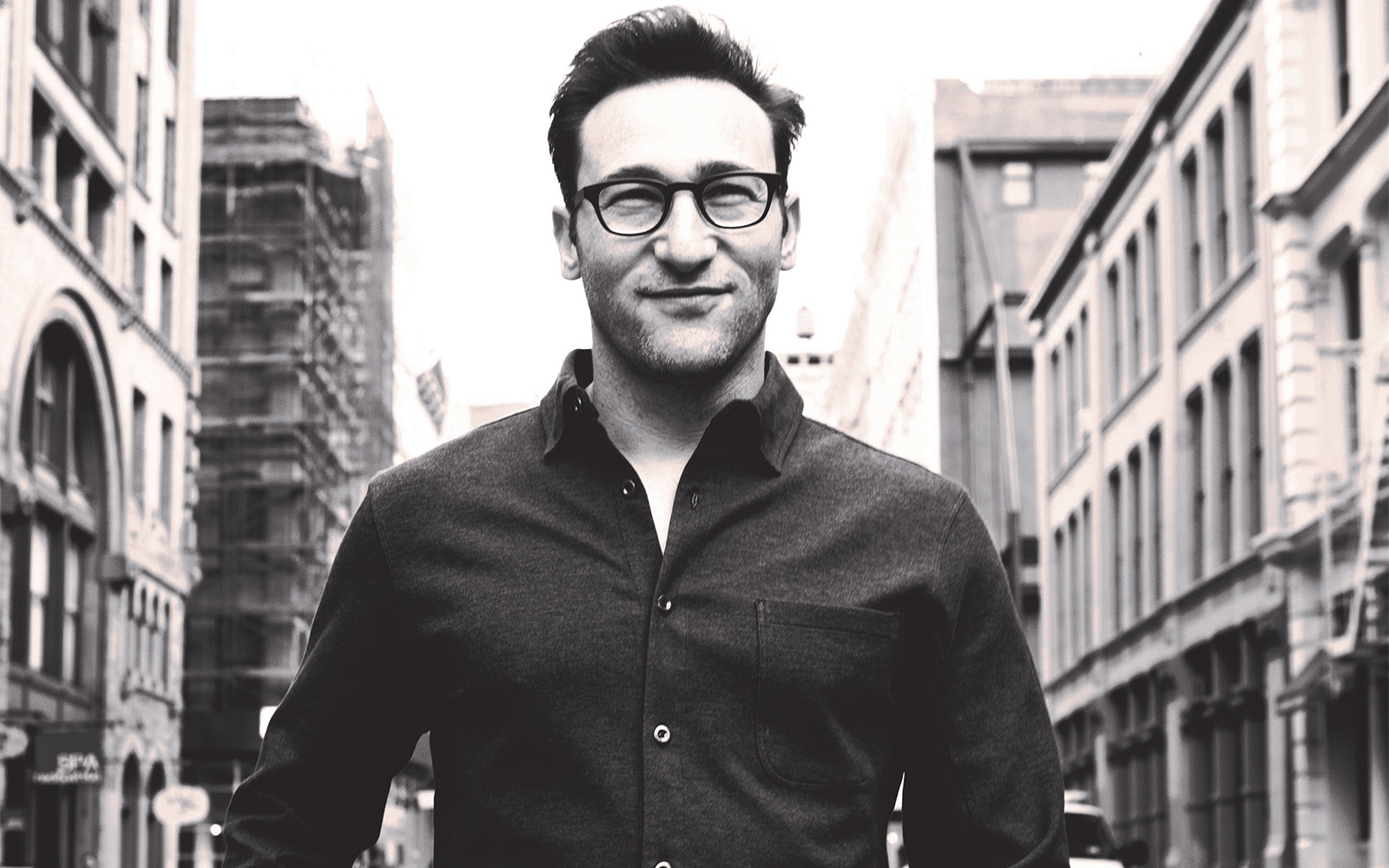 ความเป็นผู้นำคือวิธีการแห่งความคิด 
วิธีการแห่งการแสดงออก 
และที่สำคัญที่สุดคือวิธีการสื่อสาร
Simon Sinek
2/51
ความเป็นผู้นำที่ยิ่งใหญ่เริ่มต้นจากการเป็นผู้นำด้วยตนเอง
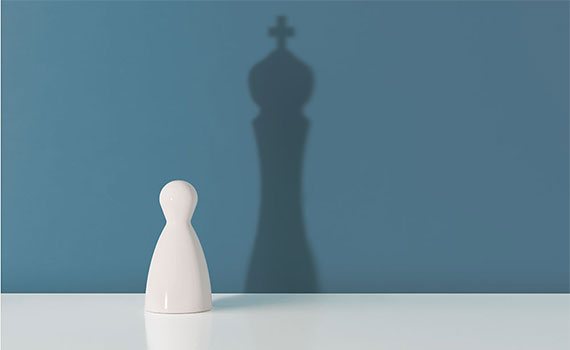 “มีเพียง 3 สิ่งเท่านั้นที่จะเกิดขึ้นตามธรรมชาติภายในองค์กร คือ อุปสรรค 
ในความสับสน และประสิทธิภาพที่ลดลง ทุกสิ่งทุกอย่างต้องการความเป็นผู้นำ”
- Peter Ferdinand Drucker 
ที่ปรึกษาด้านการจัดการชาวอเมริกันที่เกิดในออสเตรีย นักการศึกษาและนักเขียน,
 1909 - 2005
3/51
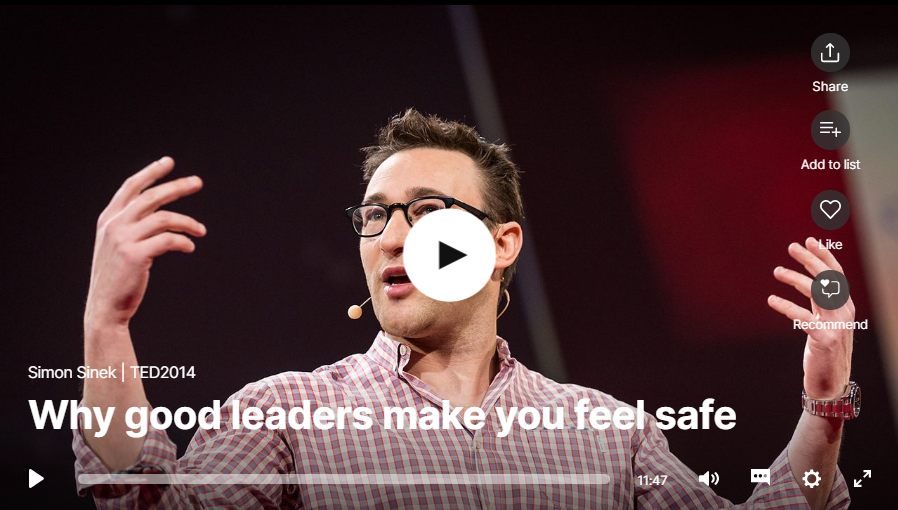 https://www.ted.com/talks/simon_sinek_why_good_leaders_make_you_feel_safe/discussion
4/51
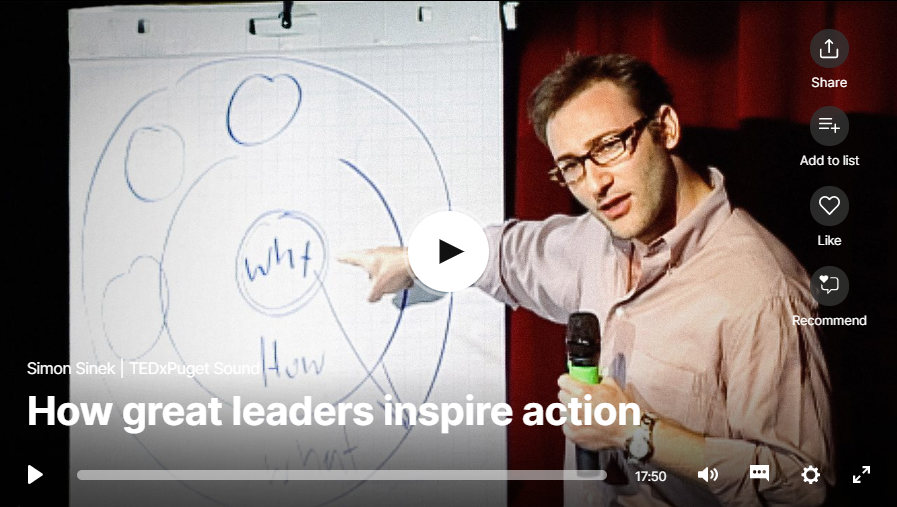 https://www.ted.com/talks/simon_sinek_how_great_leaders_inspire_action
5/51
ปลูกฝังความเป็นผู้นำ
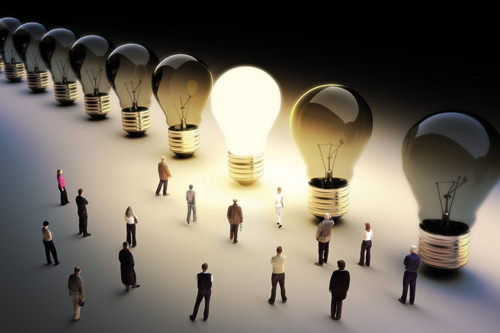 ขั้นตอนที่ 1 – สำรวจสถานการณ์
ขั้นตอนที่ 2 – เผชิญหน้ากับอุปสรรคทั้ง 5 ประการ
ขั้นตอนที่ 3 – สร้างแนวทาง
ขั้นตอนที่ 4 – รักษาความมุ่งมั่น
Shell, G. R., & Moussa, M. (2007). 
The art of woo: using strategic persuasion to sell your ideas. Penguin.
6/51
6
ช่องทางของอิทธิพล: 
	วิธีการนำทางอย่างมีประสิทธิภาพ
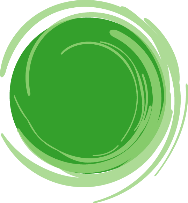 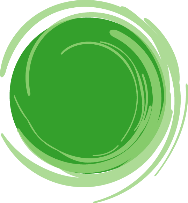 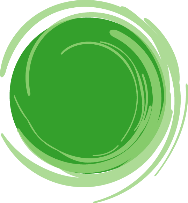 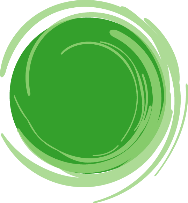 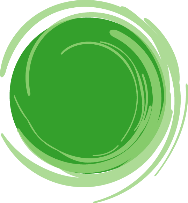 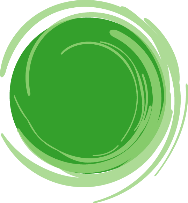 ผู้มีอำนาจ
ความมีเหตุผล
วิสัยทัศน์
ความสนใจ
ความสัมพันธ์
การเมือง
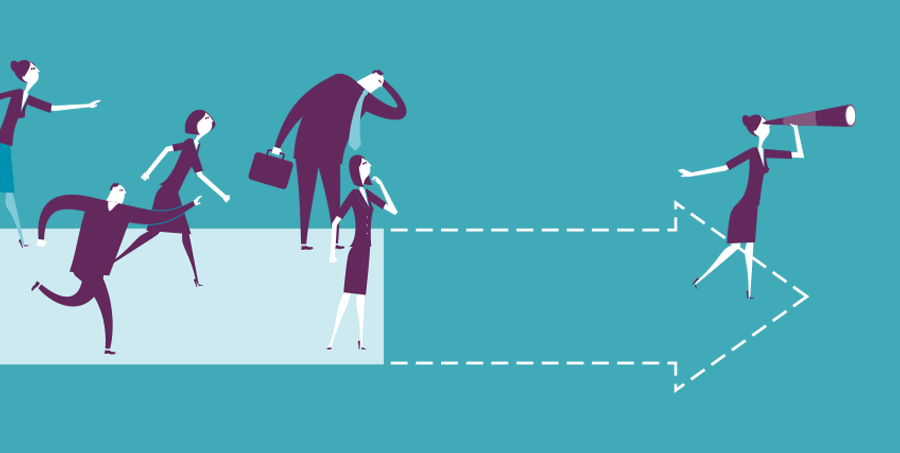 Hopkin, M. R. (2014, August 9). Six Channels of Influence: How to Navigate Them Effectively. Retrieved October 30, 2019, from Six Channels of Influence: How to Navigate Them Effectively.
Shell, G. R., & Moussa, M. (2007). The art of woo: using strategic persuasion to sell your ideas. Penguin.
7/51
5 สไตล์การโน้มน้าวใจ
ผู้บังคับบัญชา
นักหมากรุก
สูง
Andy Grove
Bill McDermott
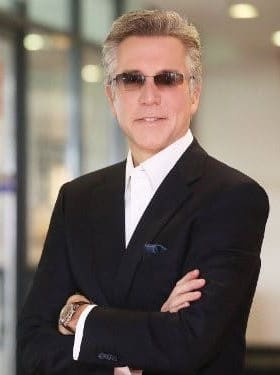 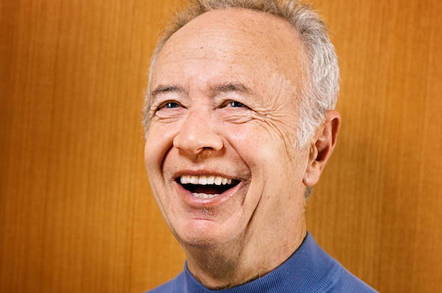 ผู้สนับสนุน
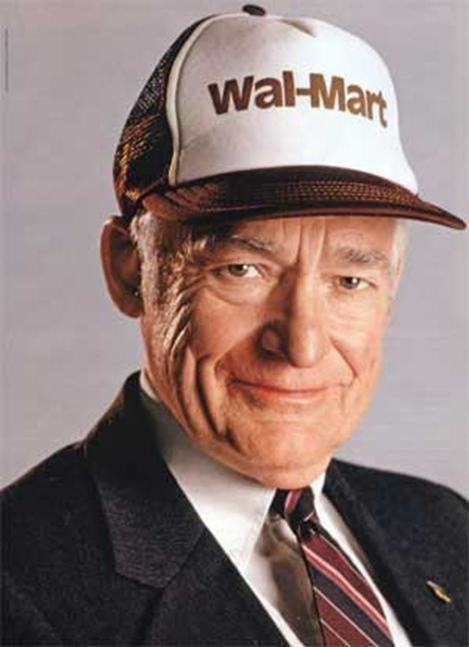 ปริมาณ
Sam Walton
ผู้ขับเคลื่อน
ผู้ส่งเสริม
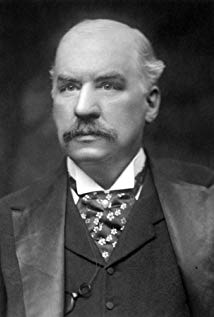 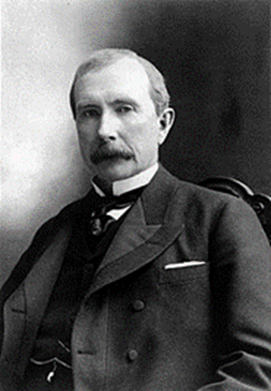 John D. 
Rockefeller
J.P. Morgan
ต่ำ
เน้นสิ่งอื่นมากกว่า
เน้นตนเองมากขึ้น
Shell, G. R., & Moussa, M. (2007). 
The art of woo: using strategic persuasion to sell your ideas. Penguin.
8/51
แท้จริง
จริงใจ
มีความเป็นธรรมชาติ
ปลอม
ไม่จริงใจ
โกง
ความมั่นใจในตัวเองสูงเกินไป
มุ่งแต่ตัวเอง
ระยะทาง
สุภาพ ถ่อมตน
ให้ผู้อื่นเป็นศูนย์กลาง
เอาใจใส่
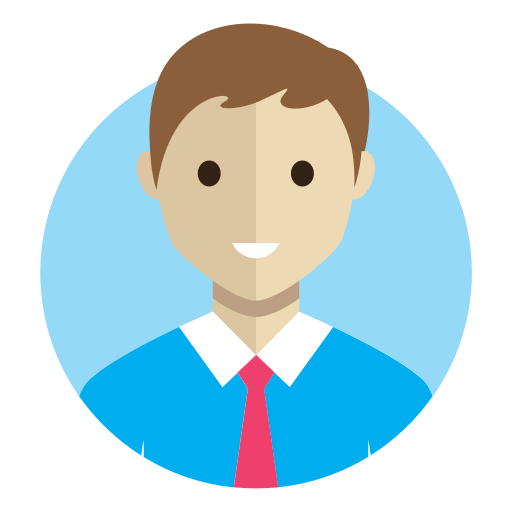 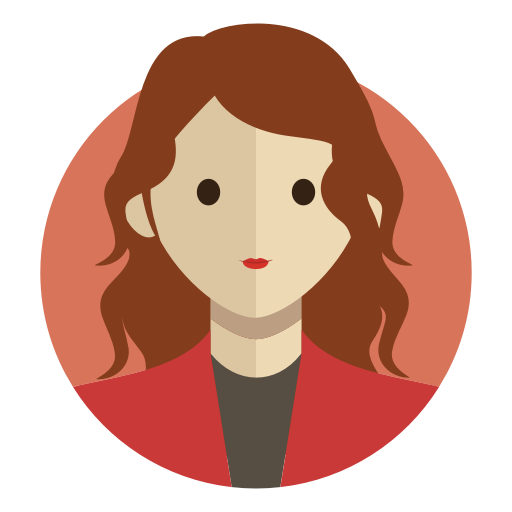 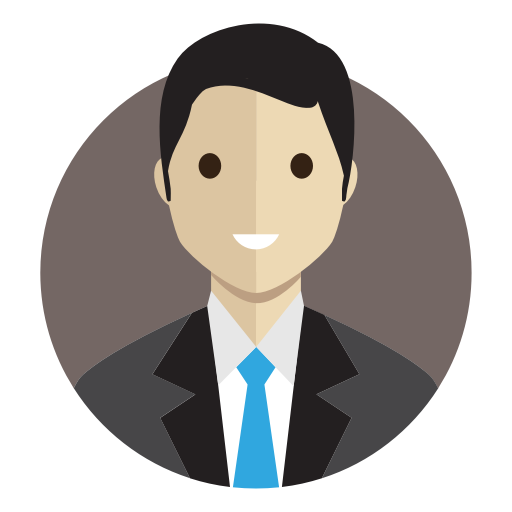 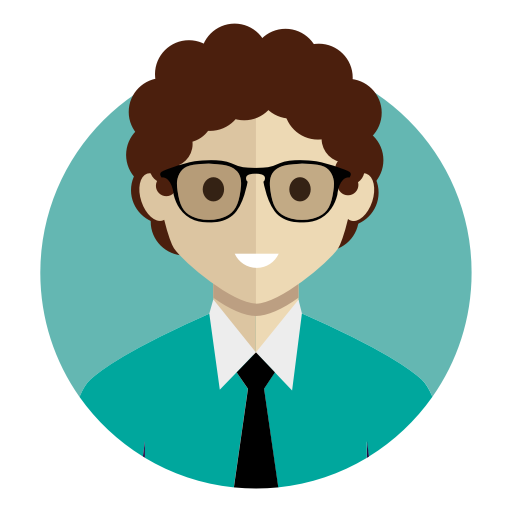 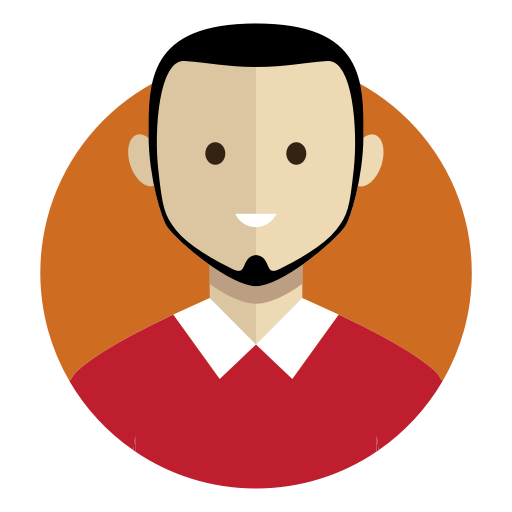 มุ่งเน้นตนเอง
มุ่งเน้นผู้อื่น
9/51
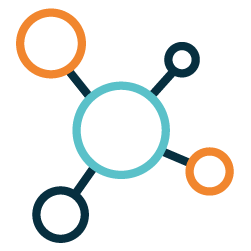 เชื่อมโยงความคิดของคุณกับผู้อื่น: โยนหินถามทาง
วิธีสร้างความคิด?
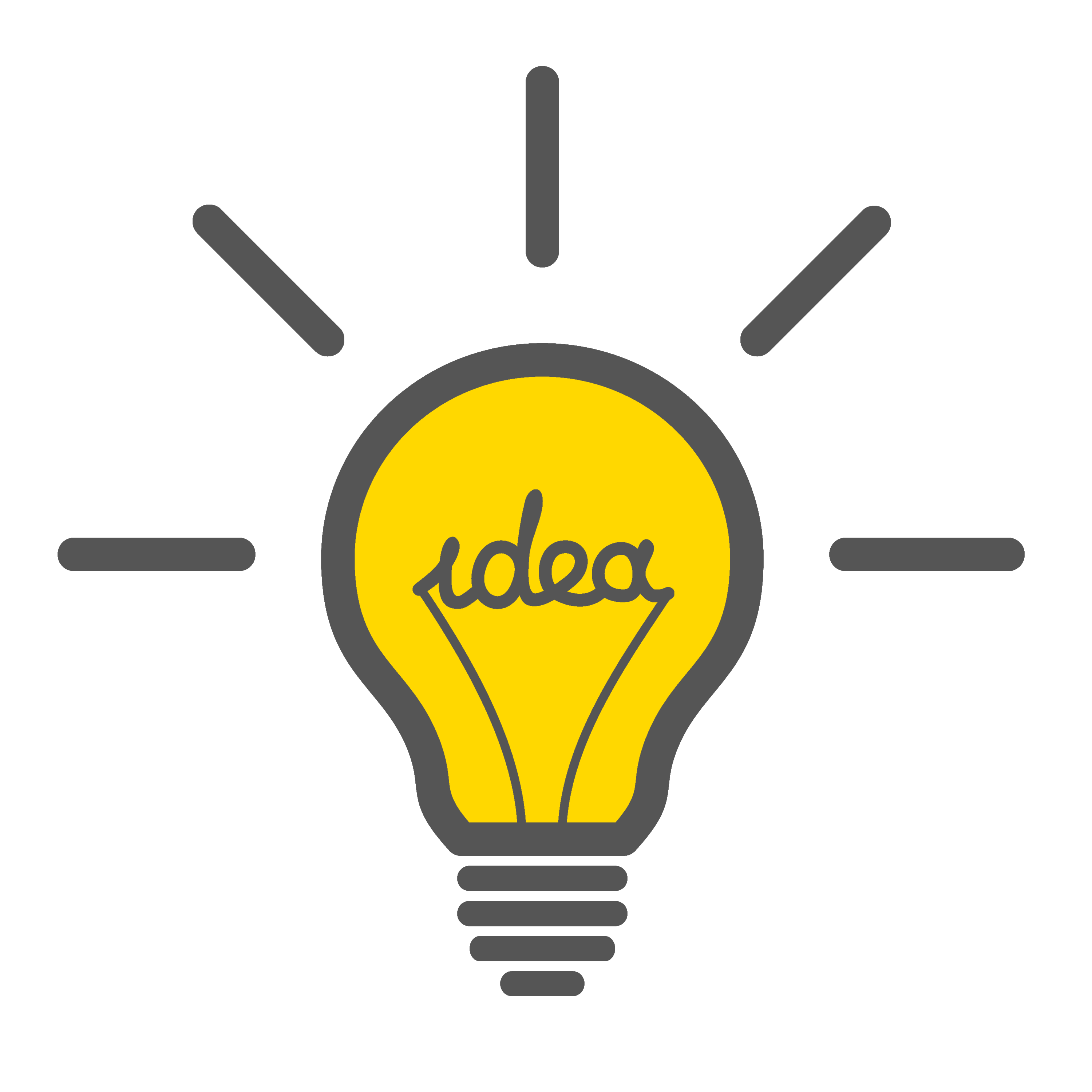 ขั้นตอน 1: กำหนดปัญหา
ทุกอย่างเริ่มต้นด้วย
ขั้นตอน 2: การวิจัยอย่างไม่ลดละ
ขั้นตอน 3: ปล่อยให้มันดำเนินไป
ขั้นตอน 4: จับความคิดที่คิดได้
ขั้นตอน 5: ปรับแต่งและขัดเกลา
Shell, G. R., & Moussa, M. (2007). 
The art of woo: using strategic persuasion to sell your ideas. Penguin.
10/51
วงกลมสีทอง
สมองมนุษย์
สมองส่วนอารมณ์ (Limbic Brain)
วัตถุประสงค์
ทำไม
กระบวนการ
ผลลัพธ์
(แรงจูงใจที่แท้จริง)
อย่างไร
สมองชั้นตรรกะ
และเหตุผล
อะไร
การรักษา
แรงผลักดัน
เริ่มต้น
และล้อมรอบด้วย “ทำไม”
(นอกเข้าใน)
(ในออกนอก)
Sinek, S. (2014, March). Why good leaders make you feel safe. 
Retrieved November 6, 2019, from https://www.ted.com/talks/
simon_sinek_why_good_leaders_make_you_feel_safe/discussion.
Mast, H. (2017, June 15). Why most accountability efforts fall short. 
Retrieved November 6, 2019, from http://healthydealer.com
/2017/06/15/why-most-accountability-efforts-fall-short/.
11/51
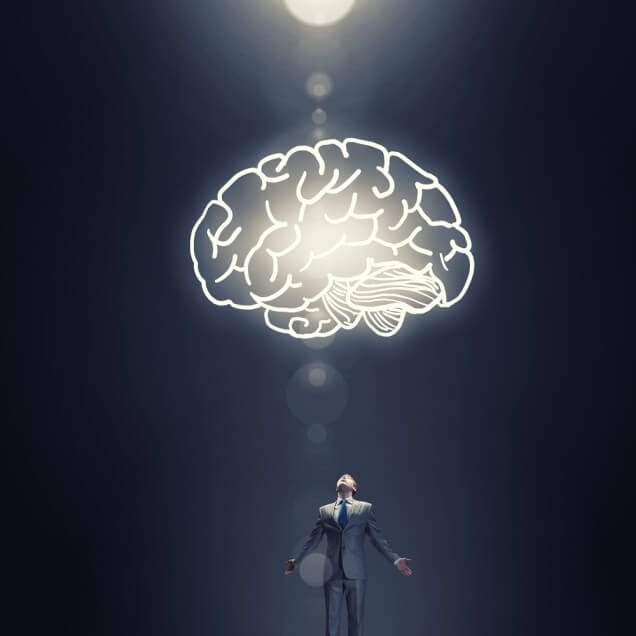 พลังแห่งการเริ่มต้นด้วย “ทำไม”
“ผู้คนไม่ได้ซื้อในสิ่งที่คุณทำ แต่จะซื้อด้วยเหตุผลที่คุณทำมัน”
ทำไม
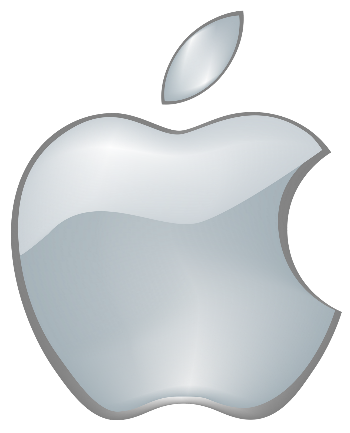 ในกรณีของ Apple, พวกเขาซื้อด้วยเหตุผลของ 
“ความคิดต่าง” ของความท้าทายของการเป็นผู้ริเริ่ม
อย่างไร
อะไร
Ranadive, A. (2017, May 26). The Power of Starting with Why. 
Retrieved November 6, 2019, from https://medium.com
/leadership-motivation-and-impact/the-power-of-starting
-with-why-f8e491392ef8.
Sinek, S. (2014, March). Why good leaders make you feel safe. 
Retrieved November 6, 2019, from https://www.ted.com/talks/
simon_sinek_why_good_leaders_make_you_feel_safe/discussion.
12/51
การตัดสินใจว่าจะเกี่ยวข้องกับใคร
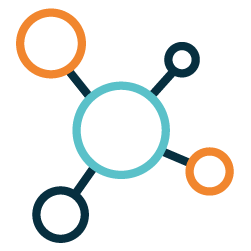 การผลิต
รองประธานอาวุโส
Jones
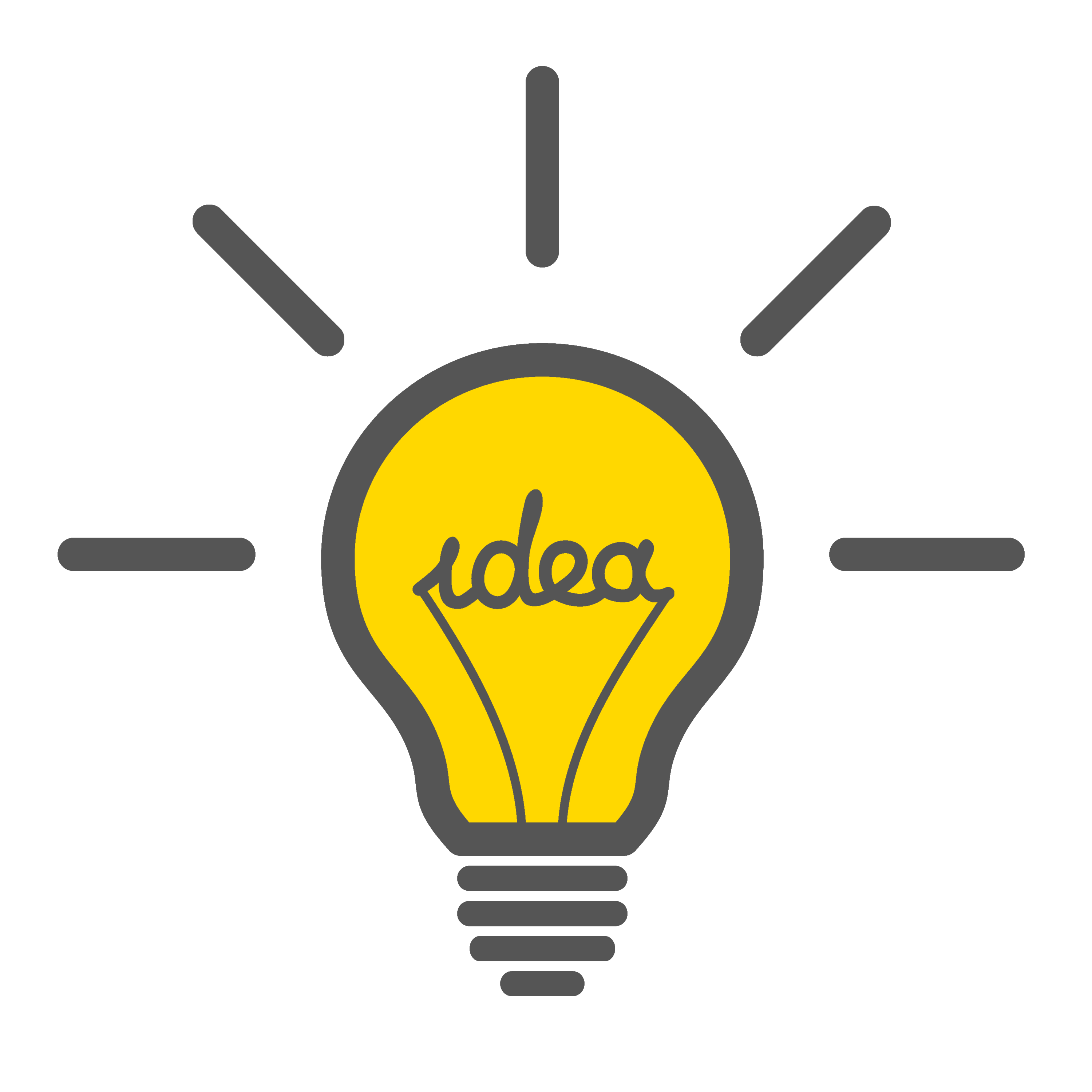 ฝ่ายคลัง
Riley
ฝ่ายผลิต
Williams
ฝ่ายคุณภาพ
Taylor
จาก
กลุ่ม A
กลุ่ม B
สู่การกระทำ
กลุ่ม A
กลุ่ม B
Cross
Cohen
Shapiro
Sen
O’Brien
Andrews
Smith
Moore
Paine
…
Miller
Kelly
Adapted from Cross, R. L., Cross, R. L., & Parker, A. (2004). The hidden power of social networks: Understanding how work really gets done in organizations. Harvard Business Press.
Shell, G. R., & Moussa, M. (2007). The art of woo: using strategic persuasion to sell your ideas. Penguin.
13/51
การตัดสินใจว่าจะเกี่ยวข้องกับใคร
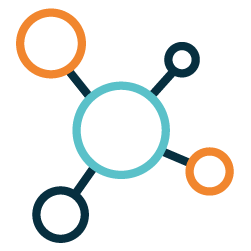 การผลิต
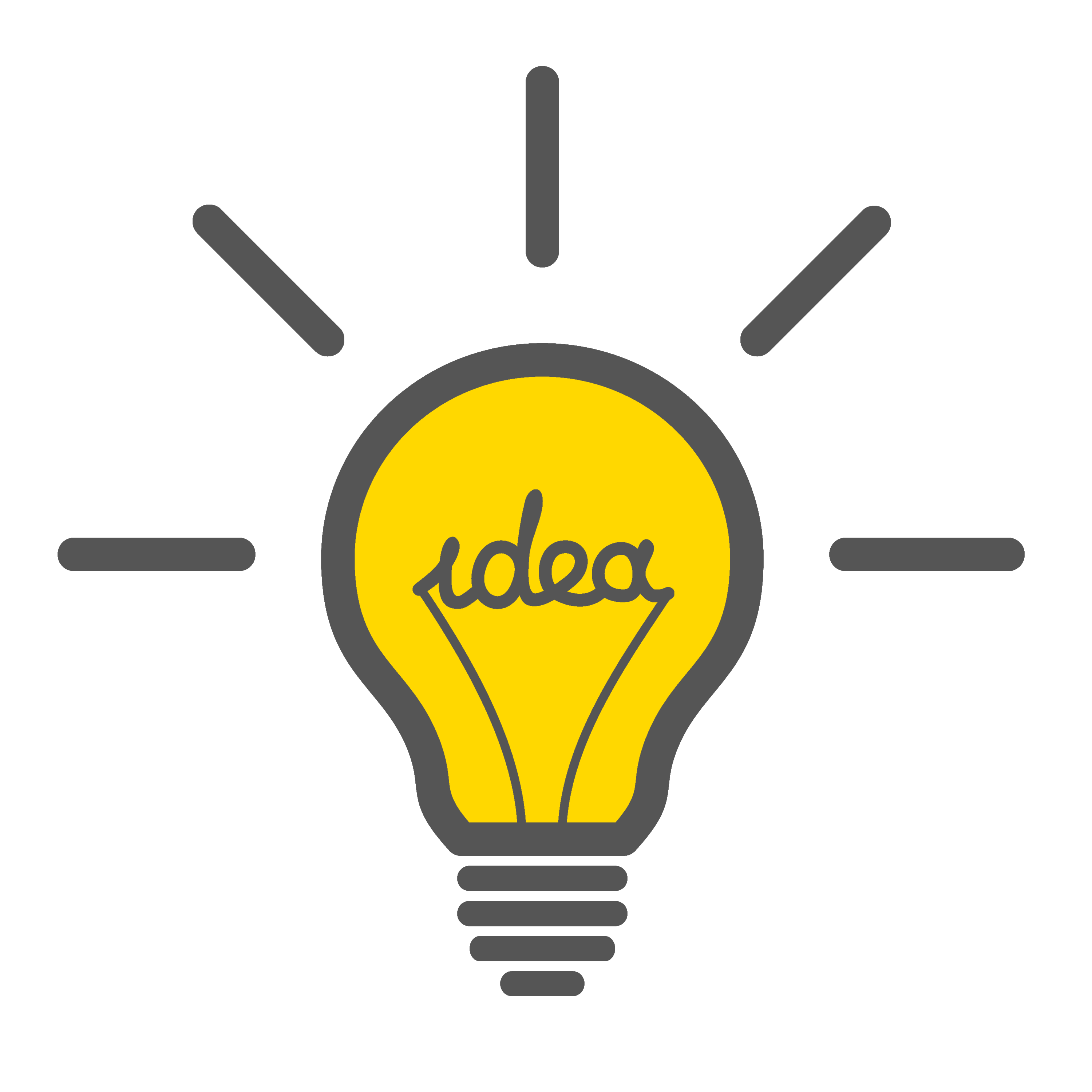 Williams
O’Brien
Jones
Shapiro
Taylor
Andrews
จาก
Riley
Cole
Paine
Sen
สู่การกระทำ
Bell
Miller
Ramirez
Kelly
Hughes
Cohen
Hussain
Smith
Moore
Cross
Adapted from Cross, R. L., Cross, R. L., & Parker, A. (2004). The hidden power of social networks: Understanding how work really gets done in organizations. Harvard Business Press.
Shell, G. R., & Moussa, M. (2007). The art of woo: using strategic persuasion to sell your ideas. Penguin.
14/51
ผู้ที่มีความสัมพันธ์หลากหลายในหน่วยงานของตนเองและสามารถใช้ความสัมพันธ์เหล่านั้นในการช่วยคุณนำทางภายใน
ผู้คน (เช่น Cole) ที่มีความสัมพันธ์กับสมาชิกของกลุ่มย่อยที่แตกต่างกันภายในองค์กร
Cole เป็นผู้เชื่อมต่อเช่นกัน
ผู้เล่นที่อยู่รอบนอก
ผู้ประเมินขอบเขต
การเชื่อมต่อ
กลุ่มย่อย
4 บทบาทสำคัญ
คน (เช่นกลุ่มคลังโฆษณา) ที่สามารถเป็นตัวแทนในการออกเสียงที่สำคัญสำหรับคุณ หากความคิดของคุณส่งผลกระทบต่อพวกเขาในทางใดทางหนึ่ง พวกเขาจะมีแนวโน้มที่จะสนับสนุนหรือต่อต้านความคิดใหม่ ๆ
ผู้คน (เช่น Jones) ที่เชื่อมต่อกันน้อยและบางครั้งก็อยู่ตัวคนเดียว พวกเขาสามารถให้การตอบสนองอย่างรวดเร็วเกี่ยวกับด้านเทคนิคของความคิดคุณตามที่คุณต้องการ แต่พวกเขาจะไม่สนใจการเมืองขององค์กร
Shell, G. R., & Moussa, M. (2007). 
The art of woo: using strategic persuasion to sell your ideas. Penguin.
15/51
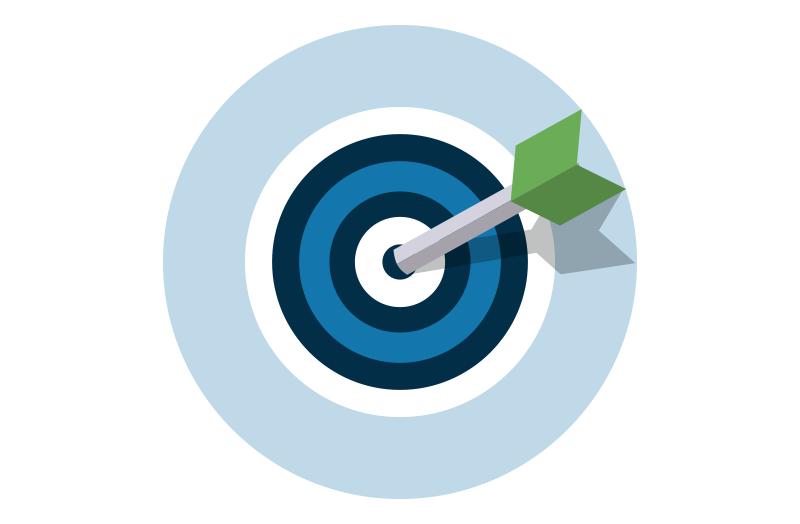 การตั้งค่าเป้าหมายการชักชวนแบบเฉพาะเจาะจงสำหรับการเผชิญหน้า
เป้าหมายการตัดสินใจ
เป้าหมายที่เอื้ออำนวย
เป้าหมายทัศนคติ
เป้าหมายการอนุมัติ
การระดมสมอง 
หรือเป้าหมายการขัดความคิด
การดำเนินการ
และเป้าหมายการดำเนินการ
เป้าหมายการรับรอง
Shell, G. R., & Moussa, M. (2007). 
The art of woo: using strategic persuasion to sell your ideas. Penguin.
16/51
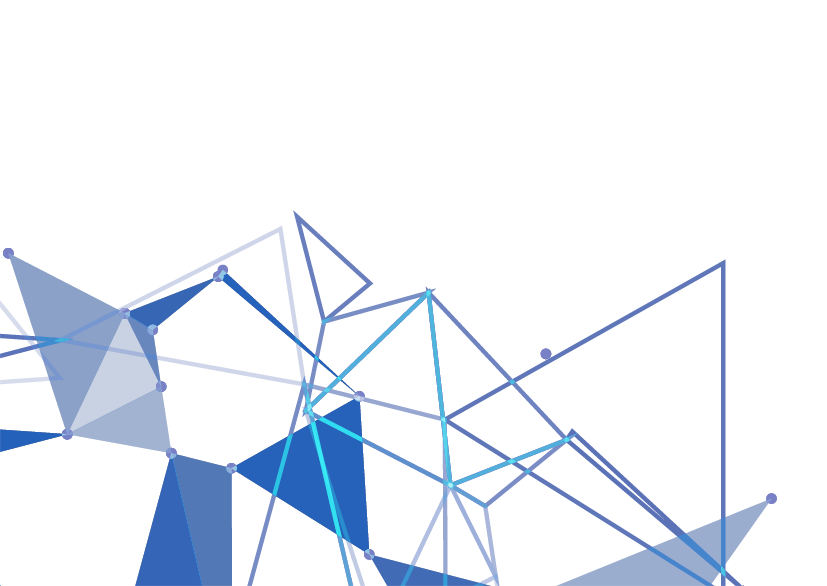 บทสรุปของขั้นตอนที่ 1: สำรวจสถานการณ์
พัฒนาความคิดให้เป็นแนวคิดที่สวยงาม
จัดทำระบบการตัดสินใจ
กำหนดกลยุทธ์โยนหินถามทางในการขายความคิด พร้อมทั้งกำหนดลำดับของบุคคล
Shell, G. R., & Moussa, M. (2007). 
The art of woo: using strategic persuasion to sell your ideas. Penguin.
17/51